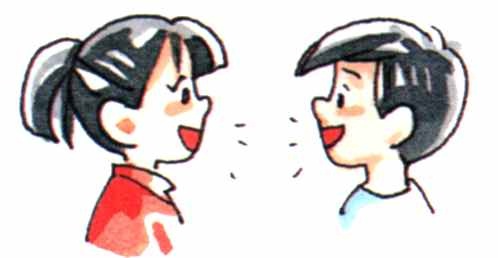 Урок розвитку зв’язного мовлення
Складання розповіді за запитаннями.
Малюю  зимові  розваги.
Відгадайте загадку:
Стало біло навкруги –
Я розтрушую сніги,
Наганяю холоди,
Води сковую в льоди,
В дружбі з дітьми я всіма,
Здогадались? Я…
зима
Що про зиму сказати? Не знаю,
Може те, що вона крижана,
Може те, що красива буває,
Кажуть, іноді аж чарівна…
      Бо частенько нам серце чаклує
      Срібним інеєм на гілочках.
      Білим снігом лапатим дивує
      І ялинкою у голочках.
Ще й на ковзанку всіх закликає
На санчатах спускатись з гори,
І веселим сніжком пригощає –
Дні чудовії для дітвори!
Відгадування загадок
В зимовий студений час
Люблять всі малята нас,
З гірки ми рушаєм в путь,
А на гірку нас везуть.  
                                        (Санчата)
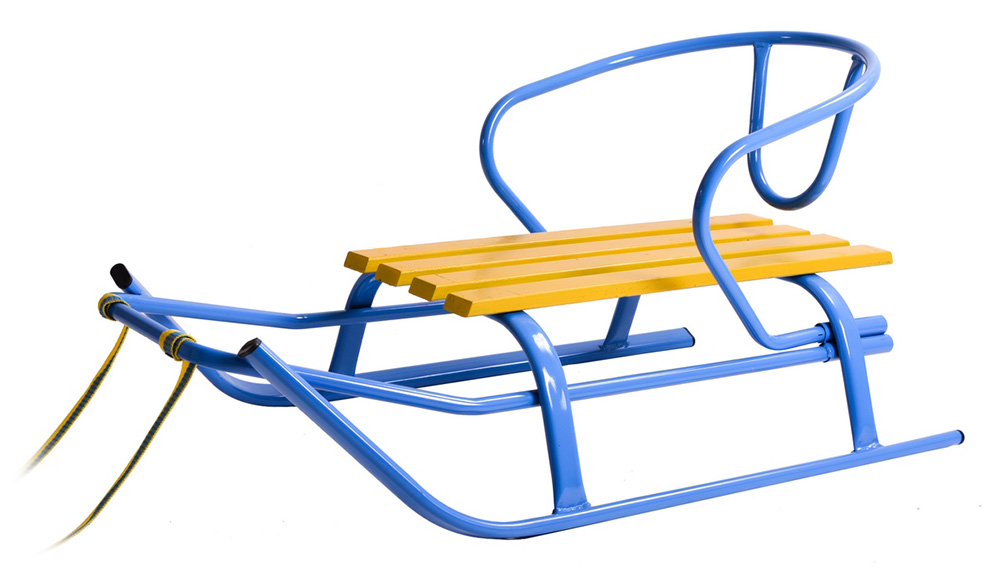 Дерев’яні дві конячки
Мчать мене униз навскачки,
А коли я спотикаюсь,
За дві палиці тримаюсь. 
                                            (Лижі)
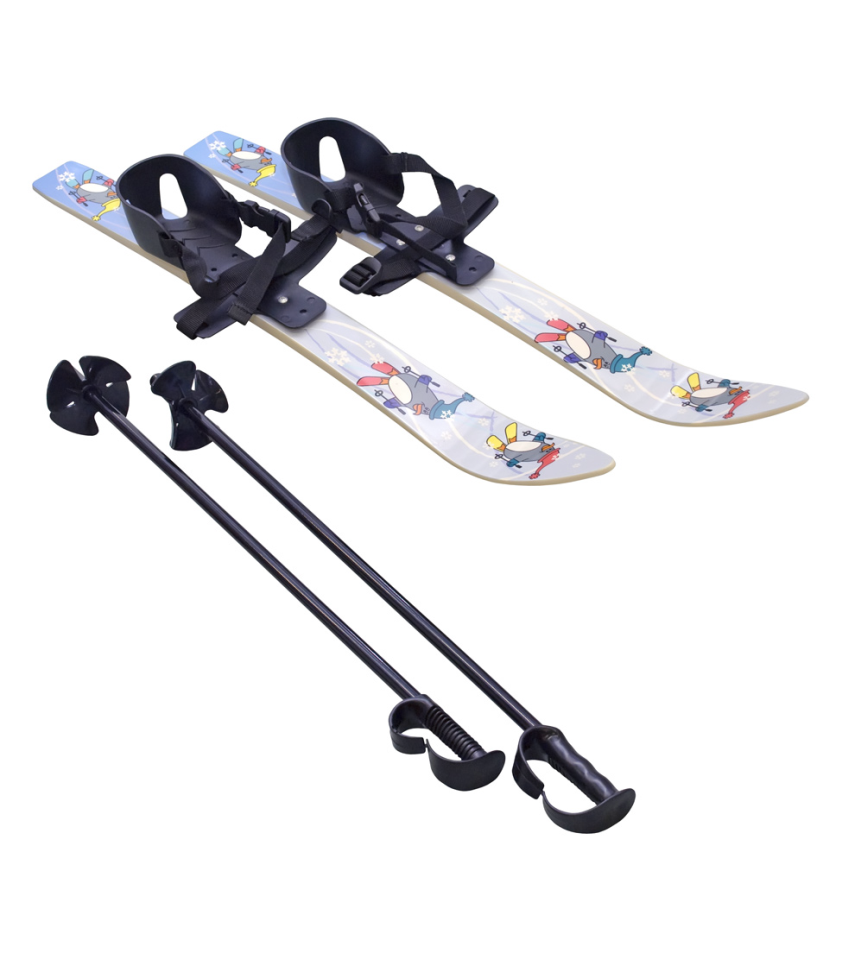 Ходять тільки по льоду.
По стежині, по дорозі
Бігти я у них не в змозі,
По снігу не йдуть як слід:
До вподоби - тільки лід.
                                    (Ковзани)
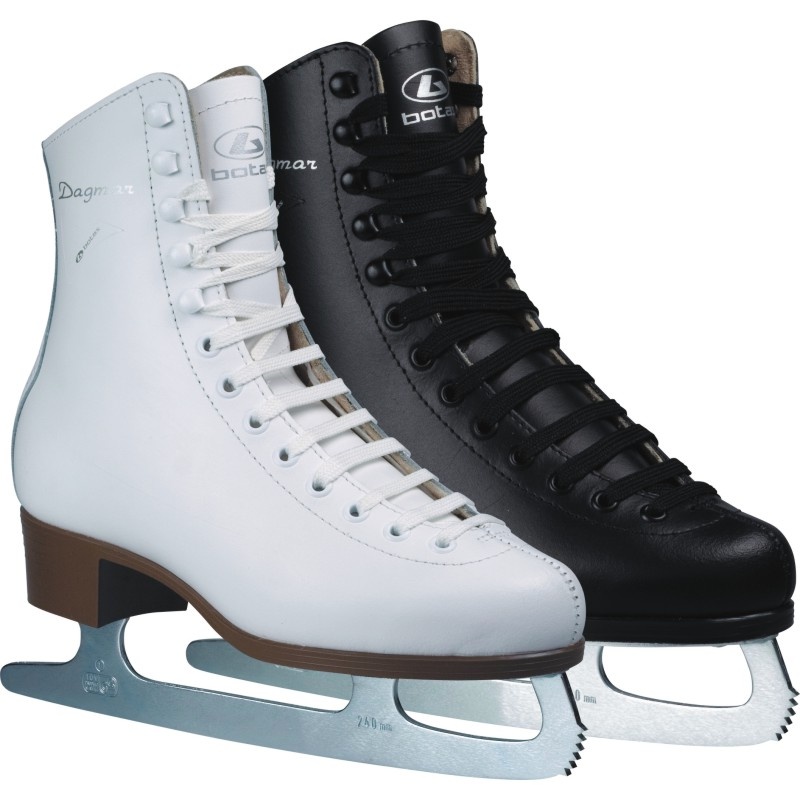 Зимові розваги дітей
Розглянь малюнок.  Розкажи  чим  займаються  діти.
Зимові розваги дітей
Розглянь малюнок.  Розкажи  чим  займаються  діти.
Зимові розваги дітей
Розглянь малюнок.  Розкажи  чим  займаються  діти.
Зимові розваги дітей
Розглянь малюнок.  Розкажи  чим  займаються  діти.
Пригадайте, що виражає речення.
Речення виражає закінчену думку.
Як правильно записати речення?
Перше слово в реченні пишеться 
з великої букви.
Як правильно записати речення?
В кінці речення ставиться . ! ?
Як правильно записати речення?
Всі слова в реченні пишуться окремо.
Запиши  в  зошит
15  січня
Класна  робота
Розвиток  зв’язного  мовлення
В  зошит  намалюй   словами  розповідь  про  свої  улюблені  зимові  розваги.  Скористайся поданими  запитаннями.
1. Як ти  любиш  розважатися  взимку?
2. З  ким  ти  це  робиш?
3. Який  настрій  приносить  тобі  ця  розвага?
Прочитай  правила  спілкування  по  телефону.
Привітайся з тим, кому дзвониш.
 Назви своє ім'я.
Під час розмови будь чемним,  не  перебивай  співрозмовника.
По телефону довго не розмовляй.
У кінці розмови попрощайся.
Прочитай  розмову  Щебетунчика  по  телефону.  Поміркуй,  яких  помилок  він  припустився.
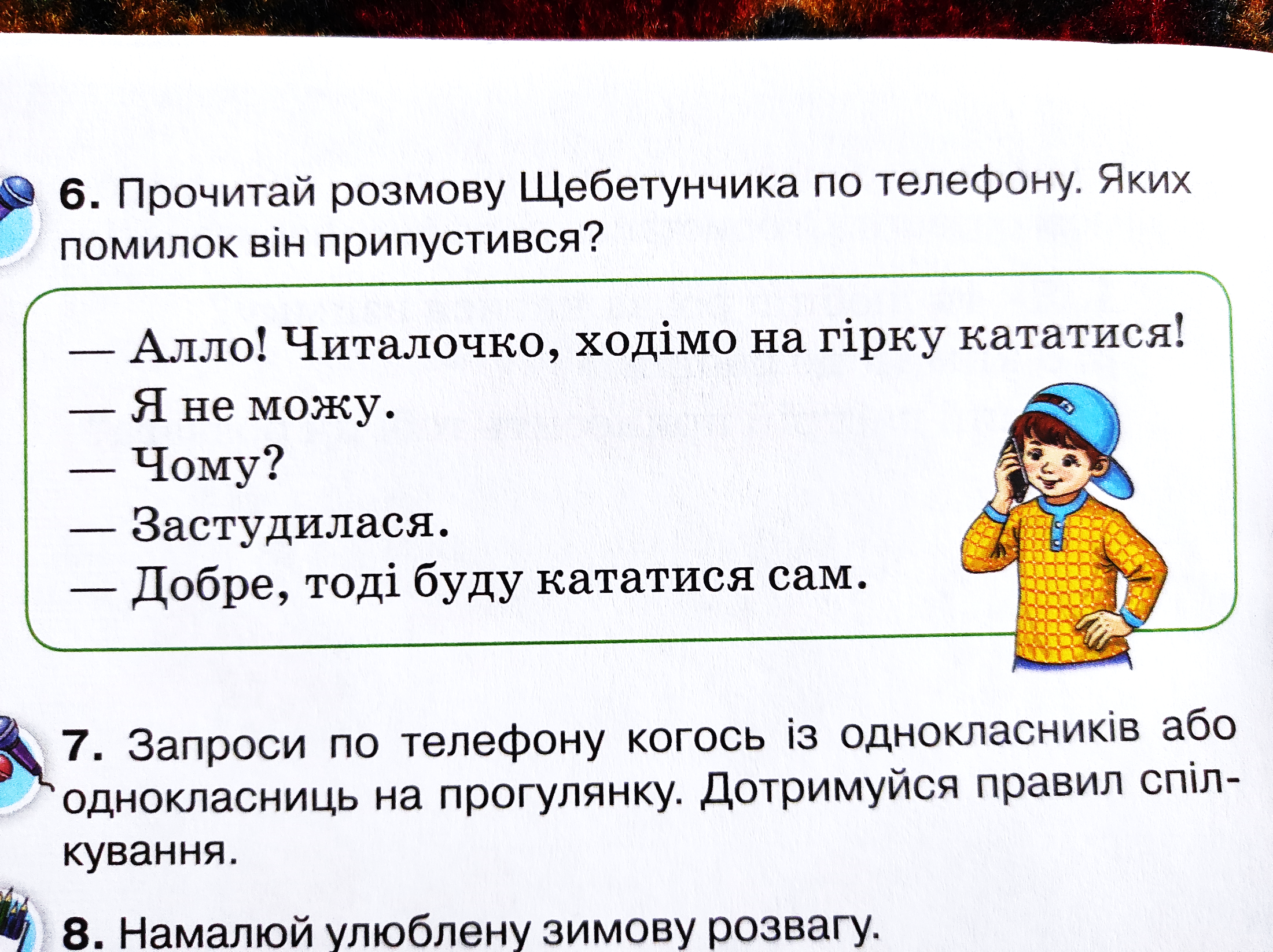 Запроси  по  телефону  когось  із  друзів  на  прогулянку.Дотримуйся  правил  спілкування.
Намалюй  улюблену  зимову  розвагу.  Придумай  назву  малюнокві.
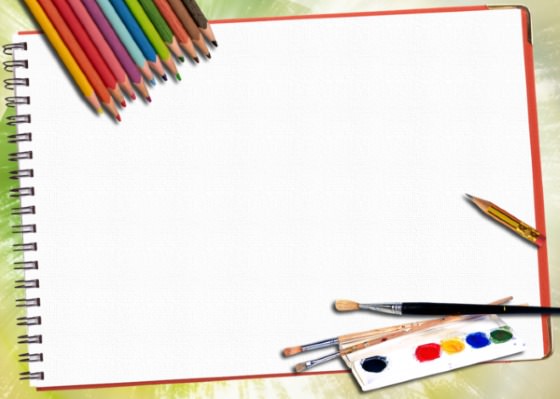